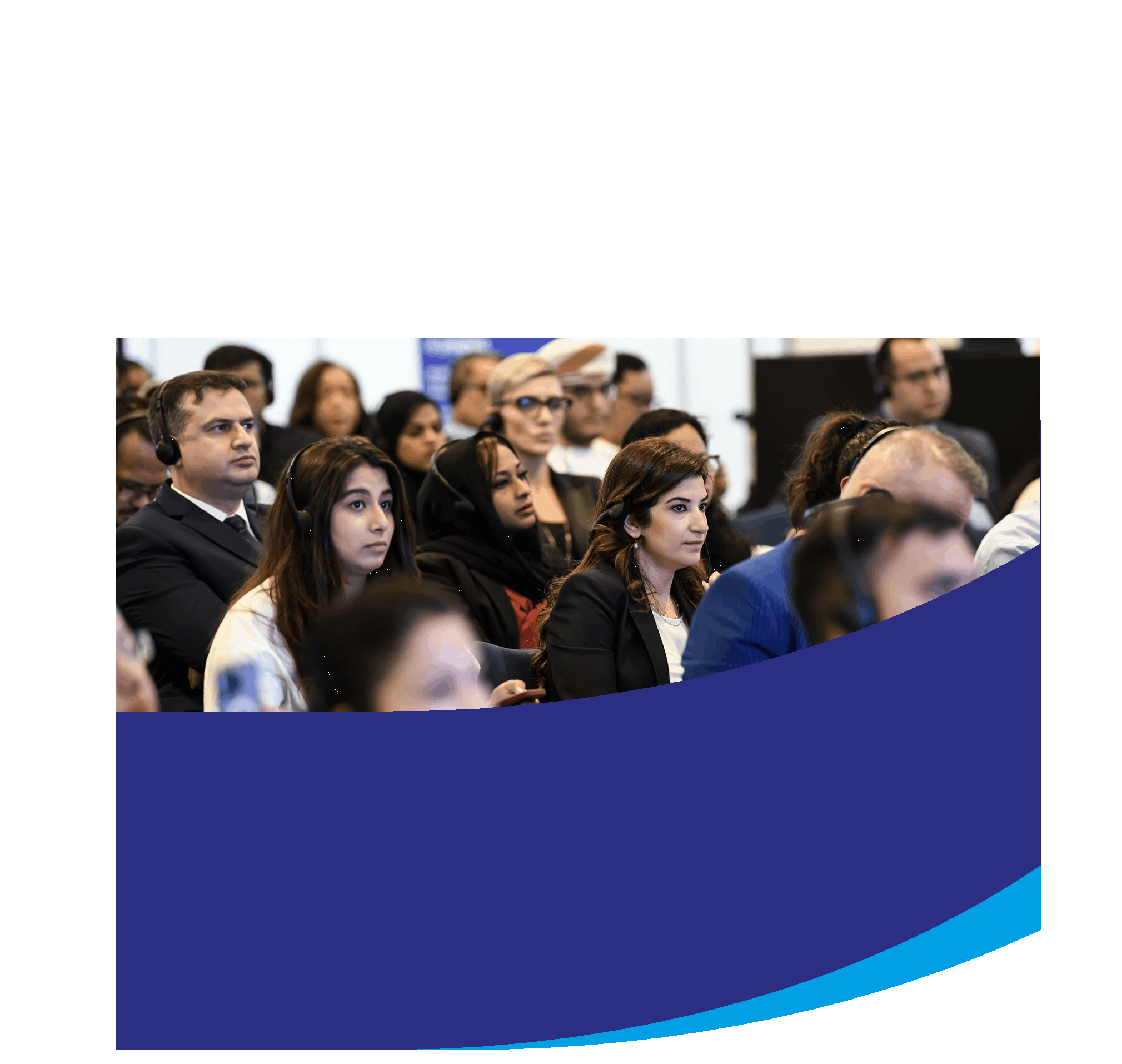 Join me as I speak at Medlab Middle East 2024
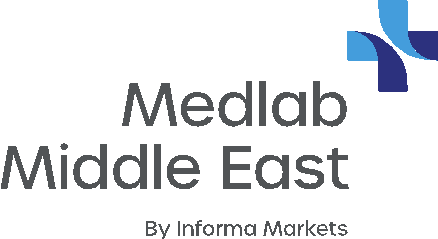 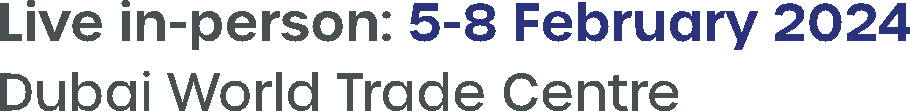 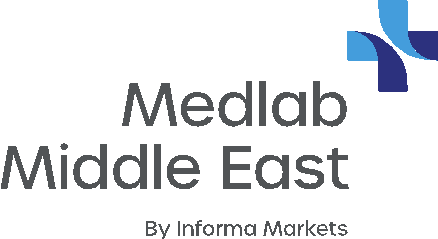 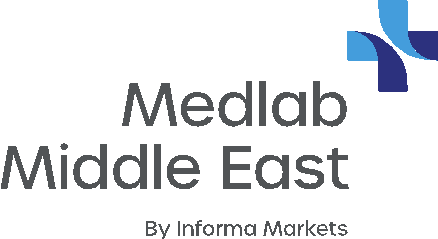 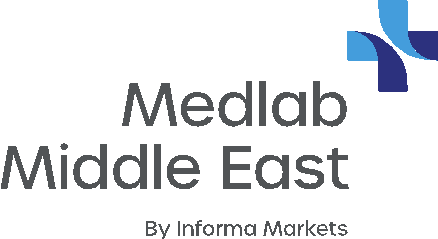 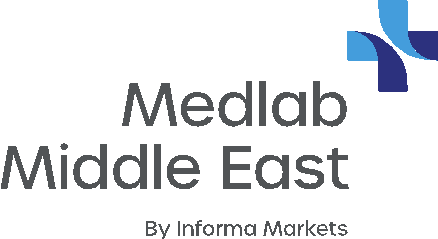 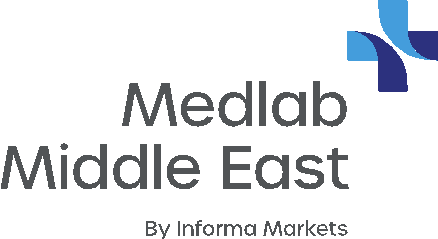 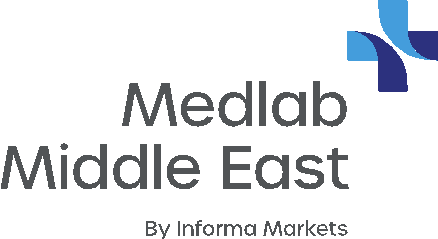 Live in-person:
5-8 Feb 2024
DWTC